CHÀO MỪNG
CÁC THẦY CÔ VÀ CÁC EM ĐẾN VỚI TIẾT HỌC NGỮ VĂN 8
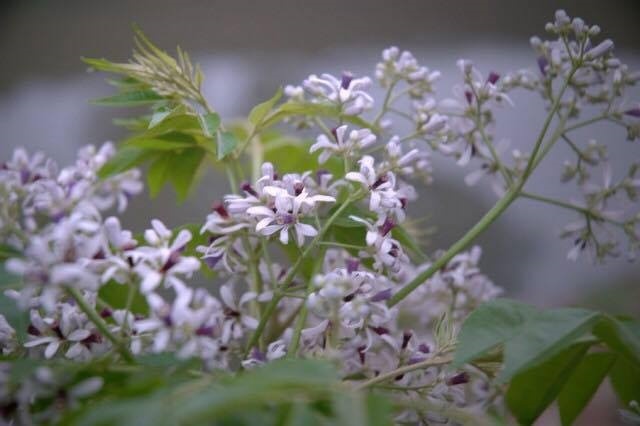 Hoạt động khởi động
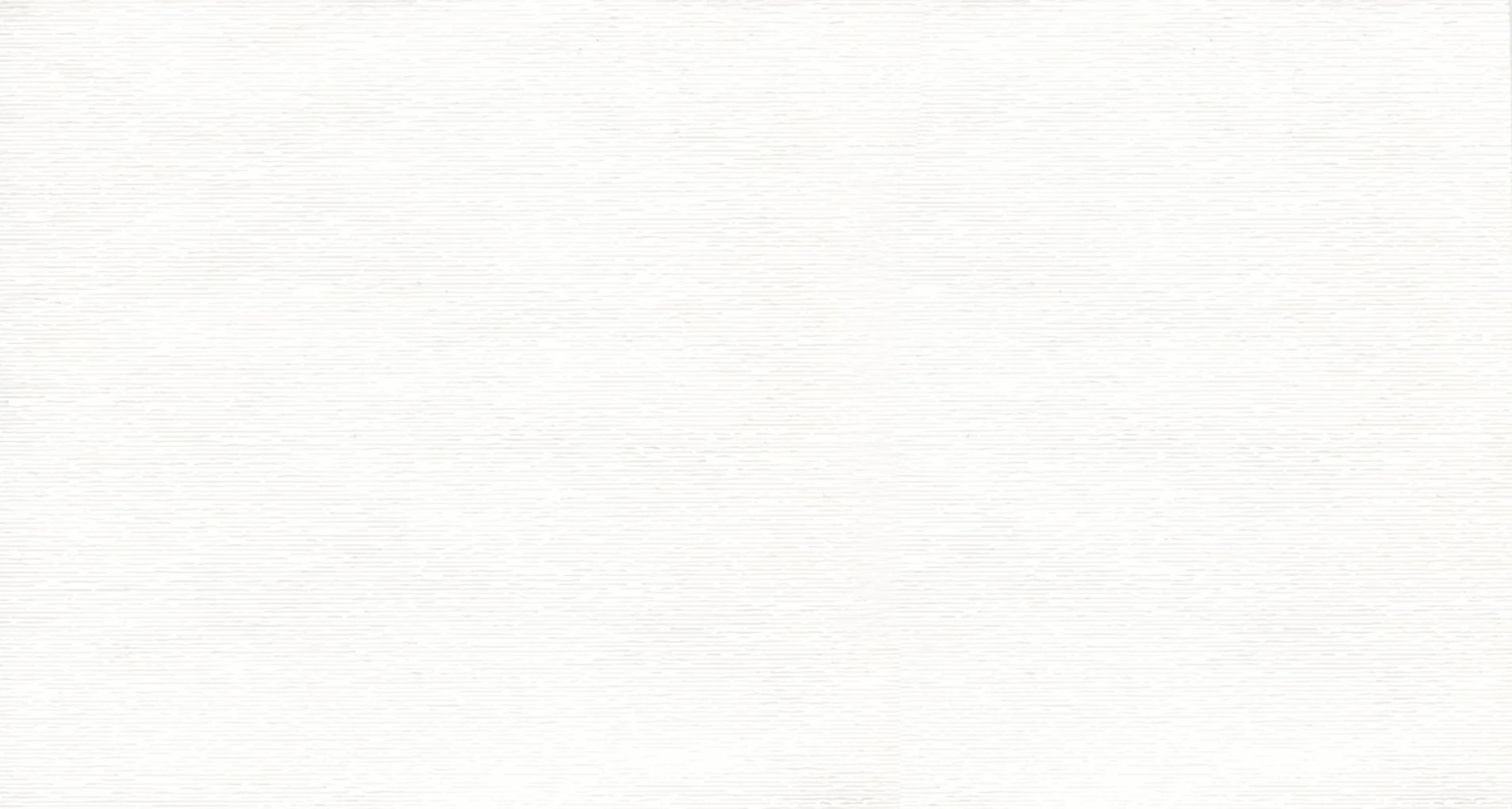 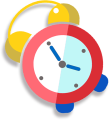 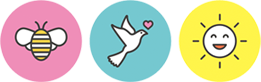 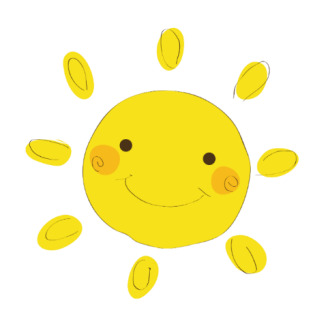 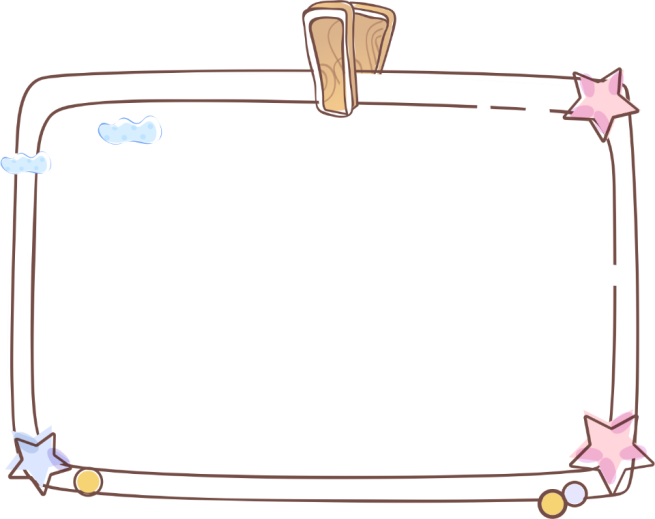 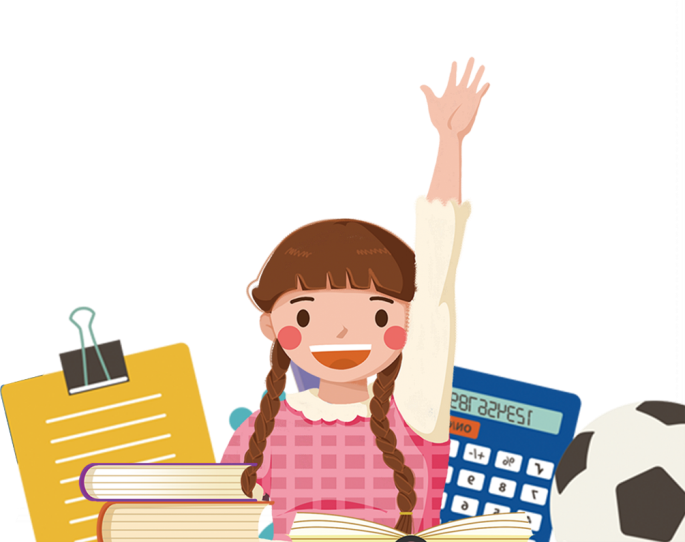 Em hãy đọc một đoạn thơ/ bài thơ tự do mà em yêu thích. Chia sẻ vì sao em thích bài thơ/ đoạn thơ đó?
Tiết 95. VIẾT: VIẾT ĐOẠN VĂN GHI LẠI CẢM NGHĨ VỀ
MỘT BÀI THƠ TỰ DO
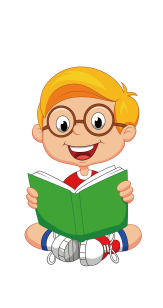 (SGK Tr52)
I. YÊU CẦU
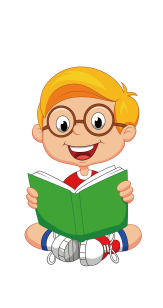 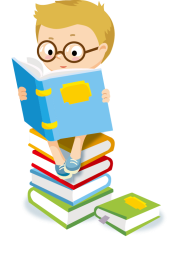 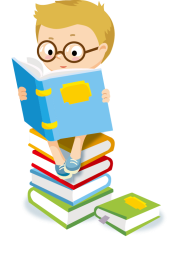 01
03
02
04
Đảm bảo yêu cầu về hình thức của đoạn văn:  lùi đầu dòng, viết hoa chữ cái đầu tiên…..; đảm bảo liên kết các câu văn….
Nêu được cảm nghĩ về nội dung, nghệ thuật; nêu được tác dụng của thể thơ tự do trong việc thể hiện mạch cảm xúc, tạo nên nét độc đáo của bài thơ.
Khái quát được cảm nghĩ về bài thơ.
Giới thiệu được bài thơ, tác giả; nêu cảm nghĩ chung về bài thơ.
Tiết 95. VIẾT: VIẾT ĐOẠN VĂN GHI LẠI CẢM NGHĨ VỀ
MỘT BÀI THƠ TỰ DO
II. PHÂN TÍCH BÀI VIẾT THAM KHẢO
LÁ ĐỎ (Nguyễn Đình Thi)
Gặp em trên cao lộng gió
Rừng lạ ào ào lá đỏ

Em đứng bên đường  
                                     như quê hương
Vai áo bạc quàng súng trường

Đoàn quân vẫn đi vội vã
Bụi Trường Sơn nhoà trời lửa

Chào em em gái tiền phương
Hẹn gặp nhé giữa Sài Gòn…
Bài thơ Lá đỏ được viết năm 1974, trong thời gian nhà thơ Nguyễn Đình Thi đến với chiến trường Tây Nguyên. Ra đời trong bom rơi đạn nổ, vào thời điểm khốc liệt của cuộc chiến đấu giải            phóng miền Nam, bài thơ vẫn ngời lên niềm tin, niềm hi vọng.
Mạch cảm xúc của bài thơ được phát triển từ cuộc gặp gỡ và chia li trong niềm tin gặp lại- niềm tin chiến thắng- của một người lính và một cô thanh niên xung phong trên đường Trường Sơn. Cuộc gặp diễn ra trên cao lộng gió, trong cơn mưa lá đỏ ào ào đổ tuôn mãnh liệt, đẹp đến ngỡ ngàng: Rừng lạ ào ào lá đỏ; trong cuộc hành quân thần tốc tiến về Sài Gòn: Đoàn quân vẫn đi vội vã/ Bụi Trường Sơn nhoà trời lửa. Trong bối cảnh lãng mạn và hào hùng, hiện lên một hình ảnh, biểu tượng cho cuộc chiến tranh nhân dân- “em gái tiền phương”. Chi tiết “vai áo bạc, quàng súng trường” gợi niềm xúc động sâu xa trước hình ảnh người em gái trải qua bao nắng mưa, hằng ngày hằng giờ đối mặt với bom đạn và cuộc sống gian khổ, thiếu thốn nơi chiến trường nhưng vẫn không rời tay súng. Đó là biểu tượng của quê hương gian khó nhưng anh dũng quật cường. Biện pháp tu từ so sánh “Em như quê hương” đã làm nổi bật vẻ đẹp bình dị, thân thương cũng như vai trò là điểm tựa tinh thần tạo nên sức mạnh chiến đấu cho người lính nơi tiền tuyến của người “em gái tiền phương”. Lời chào, lời hẹn trong dòng thơ cuối thể hiện niềm lạc quan, tin tưởng vào thắng lợi cuối cùng. Thể thơ tự do với hình thức phóng khoáng; vần, nhịp linh hoạt giúp nhà thơ khắc hoạ được bối cảnhTrường Sơn hùng vĩ, khí thế hào hùng, tâm hồn lạc quan phơi phới của đoàn quân ra trận. Hình ảnh lá đỏ mang ý nghĩa biểu tượng cho niềm tin và hi vọng về thắng lợi tất yếu của cuộc kháng chiến
.  Bài thơ ra đời cách nay gần nửa thế kỉ vẫn gợi lên trong lòng người đọc niềm xúc đông, tự hào, lòng biết ơn thế hệ cha anh đã hiến dâng tuổi xanh cho hoà bình của đất nước.   
                                                    (Nhóm biên soạn)
Tiết 95. VIẾT: VIẾT ĐOẠN VĂN GHI LẠI CẢM NGHĨ VỀ
MỘT BÀI THƠ TỰ DO
II. PHÂN TÍCH BÀI VIẾT THAM KHẢO
PHIẾU HỌC TẬP (GIAO VỀ NHÀ)
Trả lời các câu hỏi sau: (Vẽ sơ đồ)
Câu 1: Xác định bố cục đoạn văn: mở đoạn, thân đoạn, kết đoạn.
Câu 2: Tìm câu văn, từ ngữ giới thiệu bài thơ, tác giả?
Câu 3: Xác định câu văn, từ ngữ diễn tả cảm nghĩ chung về bài thơ?
Mở đoạn
Câu 4:Chỉ ra những câu văn, từ ngữ nêu cảm nghĩ về nội dung và nghệ thuật bài thơ?
Câu 5: Chỉ ra những câu văn đánh giá tác dụng của thể thơ tự do?
Thân  đoạn
Câu 6: Xác định câu văn, từ ngữ nêu khái quát cảm nghĩ về bài thơ?
Kết  đoạn
Bài thơ Lá đỏ được viết năm 1974, trong thời gian nhà thơ Nguyễn Đình Thi đến với chiến trường Tây Nguyên. Ra đời trong bom rơi đạn nổ, vào thời điểm khốc liệt của cuộc chiến đấu giải            phóng miền Nam, bài thơ vẫn ngời lên niềm tin, niềm hi vọng.
Mạch cảm xúc của bài thơ được phát triển từ cuộc gặp gỡ và chia li trong niềm tin gặp lại- niềm tin chiến thắng- của một người lính và một cô thanh niên xung phong trên đường Trường Sơn. Cuộc gặp diễn ra trên cao lộng gió, trong cơn mưa lá đỏ ào ào đổ tuôn mãnh liệt, đẹp đến ngỡ ngàng: Rừng lạ ào ào lá đỏ; trong cuộc hành quân thần tốc tiến về Sài Gòn: Đoàn quân vẫn đi vội vã/ Bụi Trường Sơn nhoà trời lửa. Trong bối cảnh lãng mạn và hào hùng, hiện lên một hình ảnh, biểu tượng cho cuộc chiến tranh nhân dân- “em gái tiền phương”. Chi tiết “vai áo bạc, quàng súng trường” gợi niềm xúc động sâu xa trước hình ảnh người em gái trải qua bao nắng mưa, hằng ngày hằng giờ đối mặt với bom đạn và cuộc sống gian khổ, thiếu thốn nơi chiến trường nhưng vẫn không rời tay súng. Đó là biểu tượng của quê hương gian khó nhưng anh dũng quật cường. Biện pháp tu từ so sánh “Em như quê hương” đã làm nổi bật vẻ đẹp bình dị, thân thương cũng như vai trò là điểm tựa tinh thần tạo nên sức mạnh chiến đấu cho người lính nơi tiền tuyến của người “em gái tiền phương”. Lời chào, lời hẹn trong dòng thơ cuối thể hiện niềm lạc quan, tin tưởng vào thắng lợi cuối cùng. Thể thơ tự do với hình thức phóng khoáng; vần, nhịp linh hoạt giúp nhà thơ khắc hoạ được bối cảnhTrường Sơn hùng vĩ, khí thế hào hùng, tâm hồn lạc quan phơi phới của đoàn quân ra trận. Hình ảnh lá đỏ mang ý nghĩa biểu tượng cho niềm tin và hi vọng về thắng lợi tất yếu của cuộc kháng chiến
.  Bài thơ ra đời cách nay gần nửa thế kỉ vẫn gợi lên trong lòng người đọc niềm xúc đông, tự hào, lòng biết ơn thế hệ cha anh đã hiến dâng tuổi xanh cho hoà bình của đất nước.   
                                                    (Nhóm biên soạn)
MỞ ĐOẠN
Bài thơ Lá đỏ được viết năm 1974, trong thời gian nhà thơ Nguyễn Đình Thi đến với chiến trường Tây Nguyên. Ra đời trong bom rơi đạn nổ, vào thời điểm khốc liệt của cuộc chiến đấu giải  phóng miền Nam, bài thơ vẫn ngời lên niềm tin, niềm hi vọng.
THÂN ĐOẠN
Cảm nghĩ về nội dung và  nghệ thuật bài thơ
Mạch cảm xúc của bài thơ được phát triển từ cuộc gặp gỡ và chia li trong niềm tin gặp lại- niềm tin chiến thắng- của một người lính và một cô thanh niên xung phong trên đường Trường Sơn. Cuộc gặp diễn ra trên cao lộng gió, trong cơn mưa lá đỏ ào ào đổ tuôn mãnh liệt, đẹp đến ngỡ ngàng: Rừng lạ ào ào lá đỏ; trong cuộc hành quân thần tốc tiến về Sài Gòn: Đoàn quân vẫn đi vội vã/ Bụi Trường Sơn nhoà trời lửa. Trong bối cảnh lãng mạn và hào hùng, hiện lên một hình ảnh, biểu tượng cho cuộc chiến tranh nhân dân- “em gái tiền phương”. Chi tiết “vai áo bạc, quàng súng trường” gợi niềm xúc động sâu xa trước hình ảnh người em gái trải qua bao nắng mưa, hằng ngày hằng giờ đối mặt với bom đạn và cuộc sống gian khổ, thiếu thốn nơi chiến trường nhưng vẫn không rời tay súng. Đó là biểu tượng của quê hương gian khó nhưng anh dũng quật cường. Biện pháp tu từ so sánh “Em như quê hương” đã làm nổi bật vẻ đẹp bình dị, thân thương cũng như vai trò là điểm tựa tinh thần tạo nên sức mạnh chiến đấu cho người lính nơi tiền tuyến của người “em gái tiền phương”. Lời chào, lời hẹn trong dòng thơ cuối thể hiện niềm lạc quan, tin tưởng vào thắng lợi cuối cùng.
Thể thơ tự do với hình thức phóng khoáng; vần, nhịp linh hoạt giúp nhà thơ khắc hoạ được bối cảnhTrường Sơn hùng vĩ, khí thế hào hùng, tâm hồn lạc quan phơi phới của đoàn quân ra trận. Hình ảnh lá đỏ mang ý nghĩa biểu tượng cho niềm tin và hi vọng về thắng lợi tất yếu của cuộc kháng chiến.
Tác dụng thể thơ tự do
KẾT ĐOẠN
Bài thơ ra đời cách nay gần nửa thế kỉ vẫn gợi lên trong lòng người đọc niềm xúc đông, tự hào, lòng biết ơn thế hệ cha anh đã hiến dâng tuổi xanh cho hoà bình của đất nước.
Tiết 95. VIẾT: VIẾT ĐOẠN VĂN GHI LẠI CẢM NGHĨ VỀ
MỘT BÀI THƠ TỰ DO
III. THỰC HÀNH VIẾT THEO CÁC BƯỚC
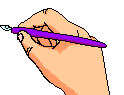 1. Trước khi viết
a. Lựa chọn bài thơ
Bài thơ “Đồng chí” của Chính Hữu.
b. Tìm ý
- Đọc diễn cảm bài thơ
- Tìm ý qua trò chơi
ĐI TÌM BẢN THÂN!
CÁCH THỰC HIỆN
Học sinh chuẩn bị một tờ giấy, ghi tên mình.
1- Trên màn hình sẽ hiện ra lần lượt từng câu hỏi. 
2- Học sinh đọc từng câu hỏi rồi ghi câu trả lời ngắn vào giấy. Thời gian suy nghĩ và làm mỗi câu là 20 giây.
3. Sau khi trả lời xong 7 câu hỏi, học sinh đổi bài cho bạn bên cạnh và chấm chéo  theo đáp án giáo viên đưa ra. 
4. Kết quả - phân thành các nhóm: NHÓM CHUYÊN GIA: Trả lời đúng 6 - 7 câu
                                                            NHÓM NGHIÊN CỨU : Trả lời đúng 4 - 5 câu
                                                            NHÓM CẦN HỖ TRỢ : Trả lời đúng 1 - 3 câu
ĐI TÌM BẢN THÂN!
Câu 1: 
Bài thơ “Đồng chí” ra đời trong thời kì nào?
…………………….
ĐI TÌM BẢN THÂN!
Câu 2:  
Nêu mạch cảm xúc của bài thơ “Đồng chí”?
…………………….
ĐI TÌM BẢN THÂN!
Câu 3: 
Nêu nội dung chính của bài thơ “Đồng chí”?
……………………………….
ĐI TÌM BẢN THÂN!
Câu 4: 
Nêu đặc sắc nghệ thuật về sử dụng từ ngữ, hình ảnh trong bài thơ? 
…………………….
ĐI TÌM BẢN THÂN!
Câu 5: 
Ghi lại một hình ảnh/ câu thơ mà em ấn tượng nhất trong bài thơ?
…………………….
ĐI TÌM BẢN THÂN!
Câu 6: 
Nêu ít nhất 2 đặc điểm chính của thể thơ tự do được thể hiện trong bài thơ “Đồng chí”?
………………………..
ĐI TÌM BẢN THÂN!
Câu 7: 
Bài thơ “Đồng chí” đã khơi gợi những cảm xúc chung gì cho người đọc?
………………………..
ĐÁP ÁN
ĐI TÌM BẢN THÂN!
ĐÁP ÁN
Câu 1: Bài thơ “Đồng chí” ra đời trong thời kì nào?
- Thời kì kháng chiến chống Pháp.
ĐI TÌM BẢN THÂN!
Câu 2: 
Nêu mạch cảm xúc của bài thơ?
 - Từ cơ sở hình thành tình đồng chí (7 câu đầu)Biểu hiện sức mạnh tình đồng chí, đồng đội (13 câu cuối)
ĐI TÌM BẢN THÂN!
Câu 3: 
Nêu nội dung chính của bài thơ “Đồng chí”?
- Bài thơ ca ngợi tình đồng chí, đồng đội keo sơn, gắn bó, thắm thiết.
ĐI TÌM BẢN THÂN!
Câu 4: 
Nêu đặc sắc nghệ thuật về sử dụng từ ngữ, hình ảnh trong bài thơ? 
Từ ngữ vừa mộc mạc, giản dị vừa dồn nén cảm xúc;
Nhiều hình ảnh song hành sóng đôi….
ĐI TÌM BẢN THÂN!
Câu 5: 
Ghi lại một hình ảnh/ câu thơ mà em ấn tượng nhất trong bài thơ?
- (Mỗi bạn tự lựa chọn được một hình ảnh ấn tượng nhất)
ĐI TÌM BẢN THÂN!
Câu 6: 
Nêu ít nhất 2 đặc điểm của thể thơ tự do được thể hiện trong bài thơ “Đồng chí”?
Số tiếng trong dòng thơ không bằng nhau… 
Nhịp, vần linh hoạt….
-……..
ĐI TÌM BẢN THÂN!
Câu 7: 
Bài thơ “Đồng chí” đã khơi gợi những cảm xúc chung gì cho người đọc?
- Khơi gợi cảm xúc chung: xúc động, biết ơn, tự hào,….
ĐI TÌM BẢN THÂN!
MÌNH LÀ AI?

 CHUYÊN GIA  (Trả lời đúng 6 -7 câu)
NHÀ NGHIÊN CỨU (Trả lời đúng 4-5 câu)
NGƯỜI CẦN ĐƯỢC HỖ TRỢ (Trả lời đúng 1- 3 câu)
Tiết 95. VIẾT: VIẾT ĐOẠN VĂN GHI LẠI CẢM NGHĨ VỀ
MỘT BÀI THƠ TỰ DO
II. THỰC HÀNH VIẾT THEO CÁC BƯỚC
1. Trước khi viết
a. Lựa chọn bài thơ
b. Tìm ý
- Nắm được : tên bài thơ, tên tác giả, hoàn cảnh sáng tác (nếu có)
- Ghi cảm xúc về nội dung và nghệ thuật:
+ Mạch cảm xúc bài thơ;
+ Nội dung cảm xúc, thông điệp bài thơ; những từ ngữ, hình ảnh ấn tượng…
+ Nét đặc sắc nghệ thuật của bài thơ;
+  Thể thơ tự do, vần, nhịp….
Tiết 95. VIẾT: VIẾT ĐOẠN VĂN GHI LẠI CẢM NGHĨ VỀ
MỘT BÀI THƠ TỰ DO
II. THỰC HÀNH VIẾT THEO CÁC BƯỚC
1. Trước khi viết
a. Lựa chọn bài thơ
b. Tìm ý
c. Dàn ý: Sắp xếp các nội dung bước tìm ý theo dàn ý chung.
Mở đoạn:    - Giới thiệu bài thơ và tác giả; 
                     - Nêu cảm nghĩ chung về bài thơ.
Thân đoạn: - Trình bày cảm nghĩ về nét độc đáo của bài thơ trên phương 
                         diện nội dung và nghệ thuật.
                     - Nêu tác dụng của thể thơ tự do trong việc thể hiện mạch 
                           cảm xúc, nét độc đáo của bài thơ. 
Kết đoạn:   - Nêu khái quát cảm nghĩ về bài thơ.
VẬN DỤNG
? Nhắc lại kiến thức yêu cầu phần: Mở đoạn; Thân đoạn; Kết đoạn